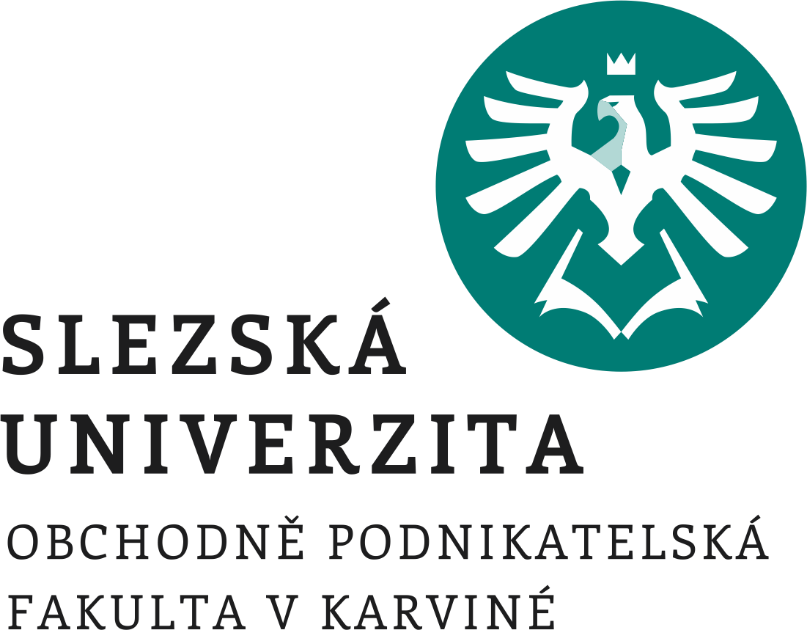 Research methods IIMaster thesis seminar19.11.2024
Content
Analysing qualitative data
Statistical analysis of quantitative data
Writing convincing conclusions
Presentation skills
1
Analysing qualitative data
Short recap
Analysing qualitative data
Qualitative data are likely to be characterised by their richness and fullness, based on your opportunity to explore a subject in as real a manner as is possible. 
In qualitative research, meanings are principally derived from words and images, not numbers.
Since words and images may have multiple meanings as well as unclear meanings, it is necessary to explore and clarify these with great care.
Collecting qualitative data
Qualitative data can be generated in many forms:
Archival and documentary research (secondary data)
Observations, surveys and interviews (primary data)
Primary qualitative data are recorded and have to be transcripted later on.
As an interviewer, you would be interested not only in what participants said, but in the way they said it as well.
Tone of a voice
Facial expression
Body language
Transcribing qualitative data - checklist
Have you thought about how you intend to analyse your data and made sure that your transcription will facilitate this?
Have you chosen clear interviewer and respondent identifiers and used them consistently?
Have you included the interview questions in full in your transcription?
Have you saved your transcribed data using a separate file for each interview?
Does your filename maintain confidentiality and preserve anonymity while still allowing you to recognise important information easily?
Have you checked your transcript for accuracy and, where necessary, ‘cleaned up’ the data? 
Have you stored a separate backup or security copy of each data file on your USB mass storage device or cloud?
Analysing qualitative data
There are some tools which can help you when analysing qualitative data:
interim or progress summaries; 
transcript summaries; 
document summaries; 
self-memos;
research notebook;
reflective diary or journal.
Qualitative data analysis: Example
Research question: What is the approach to inventory management in the large XY company.
3 structured interviews with managers.
Thematic analysis on qualitative data.
Qualitative data analysis: Example
Familiarization with Data:
Read through all the data thoroughly to become familiar with the content.
Generating Initial Codes:
Systematically code the data, identifying features of the data that are interesting and relevant to the research question.
Searching for Themes:
Collate codes into potential themes, gathering all data relevant to each potential theme.
Conclusion:
Relate the analysis back to the research question and literature, providing a narrative that tells a story about the data.
Qualitative data analysis: Interviews
Manager A: "In our department, we've adopted a Just-in-Time (JIT) inventory system. Our focus is on efficiency and reducing waste. We coordinate closely with our suppliers to ensure that inventory is delivered exactly when needed. This approach minimizes storage costs and keeps our inventory levels low. We do face challenges in ensuring timely delivery and managing the risks associated with supply chain disruptions. However, we've found that with careful planning and strong relationships with suppliers, JIT is extremely effective for us."
Qualitative data analysis: Interviews
Manager B: "My team uses an ABC analysis approach for inventory management. We categorize inventory into three groups: A, B, and C, based on their importance and value. 'A' items are high-value with low frequency of use, 'B' items are moderate in value and use, and 'C' items are low-value but high frequency. This method helps us optimize our inventory by focusing more resources on the most valuable items. We invest in advanced tracking and analytics to monitor these categories and adjust our strategy accordingly. This method has significantly improved our inventory turnover and reduced carrying costs."
Qualitative data analysis: Interviews
Manager C: "Our approach is centered around detailed demand forecasting and maintaining safety stock. We use historical sales data, market trends, and predictive analytics to forecast future demand accurately. Based on these forecasts, we maintain a certain level of safety stock to cushion against unexpected demand spikes or supply issues. This approach requires a delicate balance – too much safety stock increases holding costs, while too little risks stockouts. We're continuously refining our forecasting models to improve accuracy. This strategy has been effective in ensuring product availability and customer satisfaction."
Qualitative data analysis: Interviews
Manager A: "In our department, we've adopted a Just-in-Time (JIT) inventory system. Our focus is on efficiency and reducing waste. We coordinate closely with our suppliers to ensure that inventory is delivered exactly when needed. This approach minimizes storage costs and keeps our inventory levels low. We do face challenges in ensuring timely delivery and managing the risks associated with supply chain disruptions. However, we've found that with careful planning and strong relationships with suppliers, JIT is extremely effective for us.”
Themes: Efficiency Optimization, Risk Management, Data-Driven Decision Making, Cost-Benefit Balance
Qualitative data analysis: Interviews
Manager B: "My team uses an ABC analysis approach for inventory management. We categorize inventory into three groups: A, B, and C, based on their importance and value. 'A' items are high-value with low frequency of use, 'B' items are moderate in value and use, and 'C' items are low-value but high frequency. This method helps us optimize our inventory by focusing more resources on the most valuable items. We invest in advanced tracking and analytics to monitor these categories and adjust our strategy accordingly. This method has significantly improved our inventory turnover and reduced carrying costs.”
Themes: Efficiency Optimization, Risk Management, Data-Driven Decision Making, Cost-Benefit Balance
Qualitative data analysis: Interviews
Manager C: "Our approach is centered around detailed demand forecasting and maintaining safety stock. We use historical sales data, market trends, and predictive analytics to forecast future demand accurately. Based on these forecasts, we maintain a certain level of safety stock to cushion against unexpected demand spikes or supply issues. This approach requires a delicate balance – too much safety stock increases holding costs, while too little risks stockouts. We're continuously refining our forecasting models to improve accuracy. This strategy has been effective in ensuring product availability and customer satisfaction.”
Themes: Efficiency Optimization, Risk Management, Data-Driven Decision Making, Cost-Benefit Balance
Qualitative data analysis: Interviews
Conclusion:
The thematic analysis reveals that inventory management in a large company involves a multifaceted approach. Managers prioritize efficiency, but also recognize the importance of risk management, especially in systems like JIT. The use of data-driven strategies, such as ABC analysis and demand forecasting, highlights the shift towards analytics in inventory management. Balancing cost and benefits is a recurring theme, as managers aim to optimize inventory levels while ensuring customer satisfaction and minimizing costs.
Books on qualitative methods in library
Books on qualitative methods in library
Books on qualitative methods in library
Trusted Youtube Channel
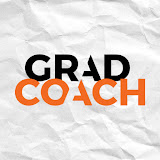 https://www.youtube.com/@GradCoach
2
Statistical analysis of quantitative data
Statistical analysis of quantitative data
Quantitative data in a raw form, that is, before these data have been processed and analysed, convey very little meaning to most people. 
These data, therefore, need to be processed to make them useful, that is, to turn them into information. 
Quantitative analysis techniques such as tables, graphs and statistics allow us to do this, helping us to explore, present, describe and examine relationships and trends within our data.
Types of data
Categorical
Categorical data refer to data whose values cannot be measured numerically but can be either classified into sets (categories) according to the characteristics that identify or describe the variable or placed in rank order.
Numerical
Numerical data are those whose values are measured or counted numerically as quantities.
Types of data
Categorical
Nominal (descriptive) data
Ordinal (ranked) data
Numerical
Interval data
Ratio data
Descriptive statistics
It is essentially a description of the quantitative data collected. 
We describe the individual variables, yet separately from the other variables.
The variable is, for example, customer satisfaction
The categories of values are variations of the scores on the scale (for example: very satisfied, satisfied, dissatisfied, very dissatisfied)
Descriptive statistics
Modus - the value of the response with the highest frequency 
Median - the middle value in an ascending order of values 
Mean - the arithmetic mean is also used only for numeric variables - interval or ratio and is influenced with outliers compared to the median.
Quantiles - divide an ordered set into n parts in ascending order of values. Quartiles are most commonly used, dividing the set into 4 parts. We know 25% quartiles (lower or first) and then 75% (upper or also third).
Types of variables
There are two basic types of dependent variables:
The first is the dependent variable, which, as the name implies, is influenced by another variable. Thus, we expect changes due to a change in the independent variable.
The second is an independent variable that influences another variable.
Independent
Dependent
Statistical methods
Knowing types of data and variables one can select a statistical test to be used.
What type of data is dependent variable?
What type of data is independent variable?
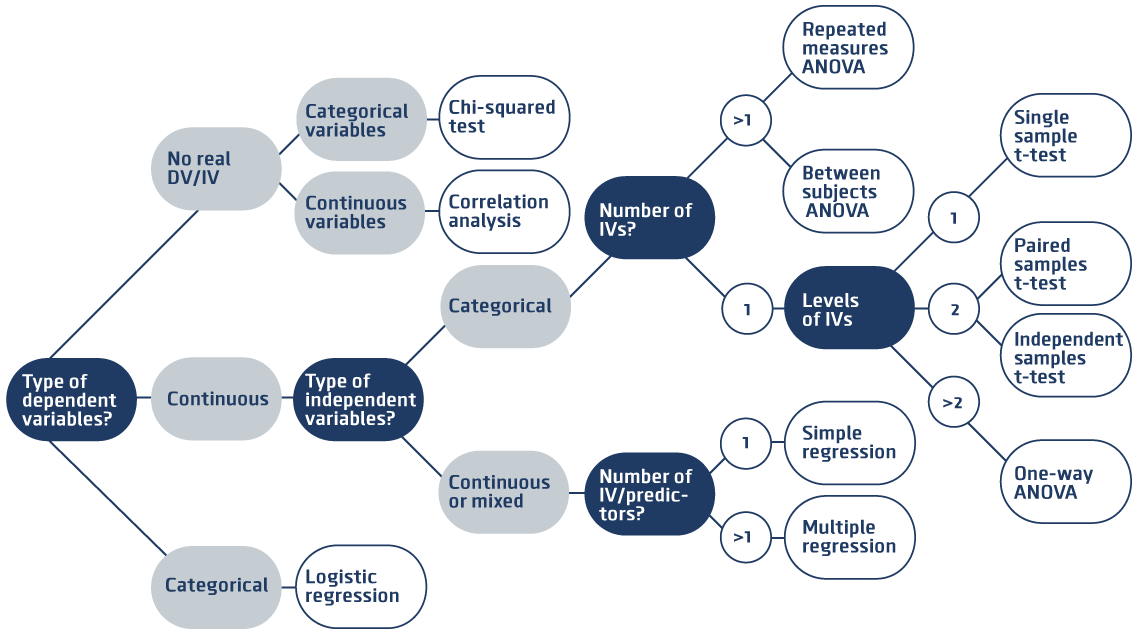 https://tales.nmc.unibas.ch/de/conducting-psychological-research-6/statistics-and-analyses-22/which-test-for-which-hypothesis-71
Chi-Square
It is based on the logic of a contingency table that compares two variables against each other.
The variables are ideally nominal or ordinal.
The underlying version of the statistical method is based on a 2x2 matrix, where each variable takes two values.
Beyond simple contingency, chi-square allows comparison of expected frequency and observed frequency. This essentially reveals the relationships that are present in the data.
Both contingency tables and chi-squares can be processed in Excel and other statistical programs such as SPSS.
Correlation analysis
Expresses the degree of association between two variables in the data matrix. These variables should ideally be at least cardinal.
Correlation measures the closeness of the relationship, i.e. the interrelation of the variables, not causality. Correlation cannot reveal causality, that is, the causal relationship between two variables. 
The result of correlation analysis is in the form of a correlation coefficient, which takes values from -1 to 1 describing the strength of the association.
It is widely used on its own, but it is also the basis for more advanced analyses such as factor analysis, etc.
Correlation analysis
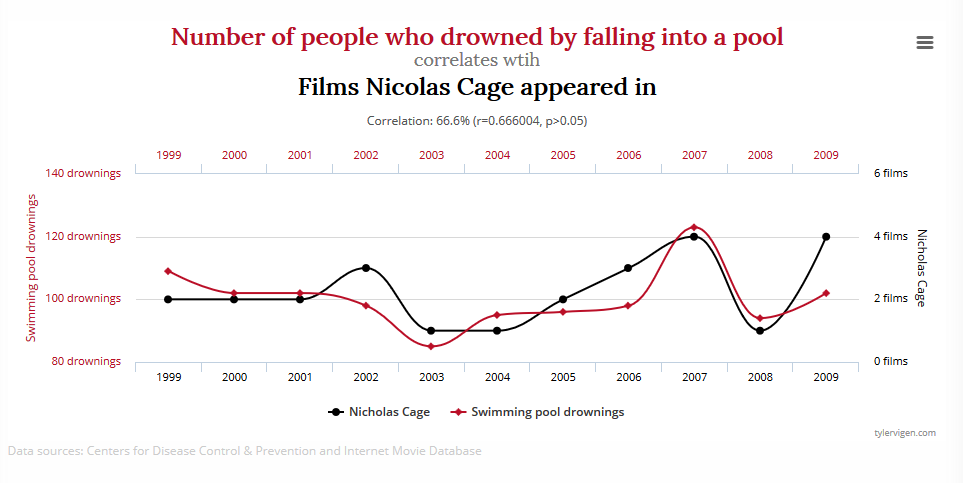 Anova
Abbreviation for the English term ANalysis Of Variance.
Analysis of Variance - is nothing more than comparing the differences in variances of different variants.
The nominal trait is the independent variable.
The cardinal trait is the dependent variable.
By comparing variances within groups, we determine whether the nominal variable has an effect on the cardinal variable.
Anova
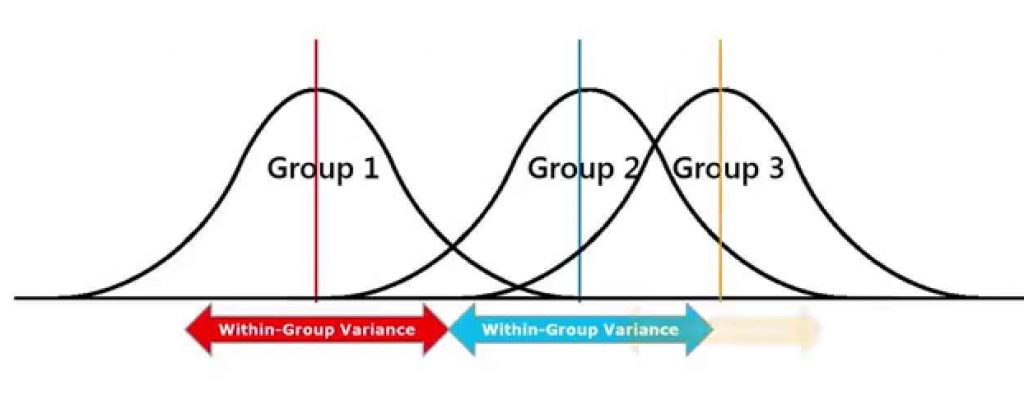 Regression
Measuring the relationship between the dependent and independent variables
A more accurate description of the relationship between variables
The aim is to construct a regression function
Multiple variables can be used
Possibility to predict the evolution
Interleave the data with a regression curve
Regression
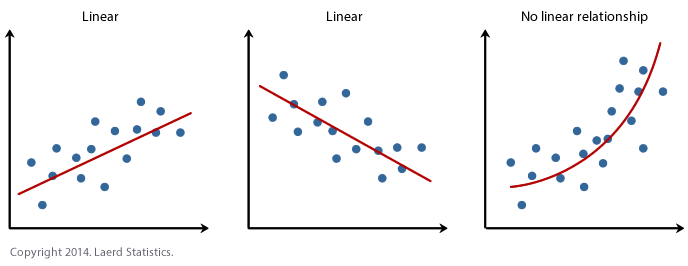 Regression and correlation
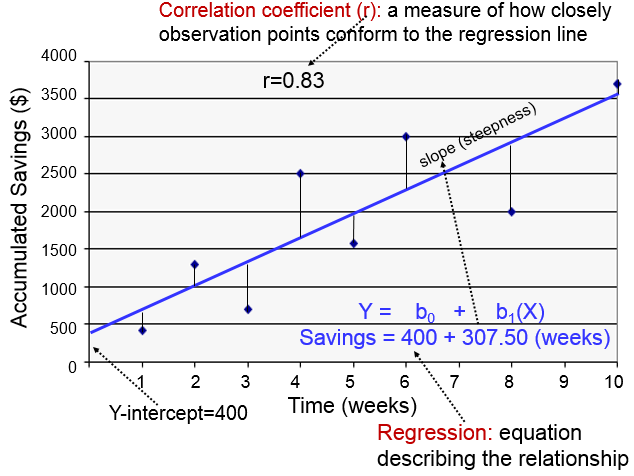 Linear regression and least square method
The least squares method is a mathematical approach used to find the best-fitting line or curve to a set of observed data points by minimizing the sum of the squares of the differences (residuals) between the observed values and the values predicted by the model.
From each datapoing we run vertical line until it touch the regression line then we form a square (thus Least Square method)
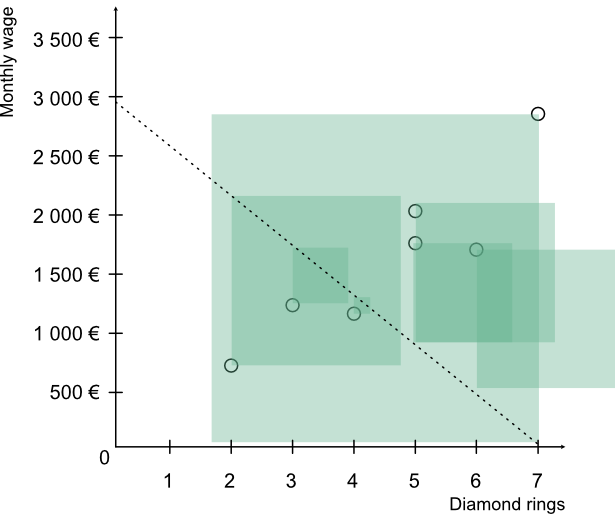 Linear regression and least square method
From the picture it is clear there is better regression line to be fitted to data.
The current line says more money less diamonds but the datapoints show different story.
Thus by naked eye this is not the right regression line to describe relationship between variables.
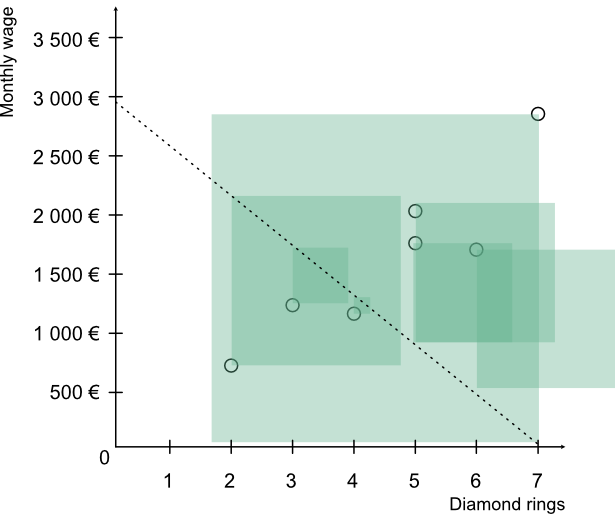 Linear regression and least square method
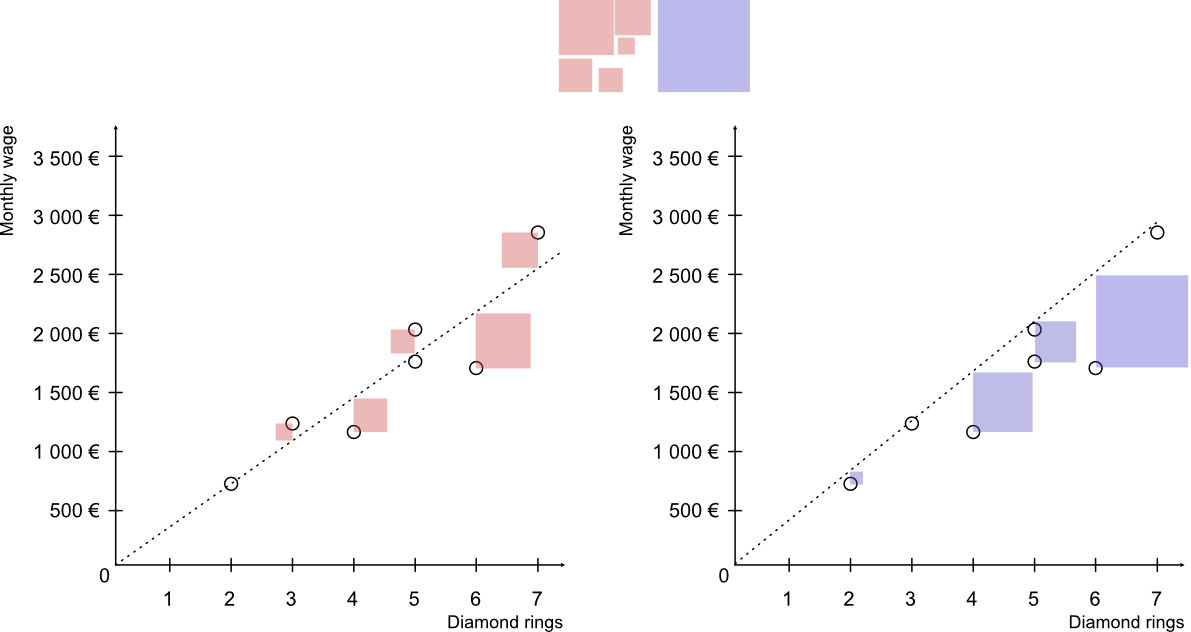 This is a much better regression line. 
Look at the size of the squares. They are smaller then in the previous example.
Now we can say the data are fitted properly and the relationship is as follows:
Larger the monthly wate higher amount of diamond rings customer posses.
Linear regression and least square method
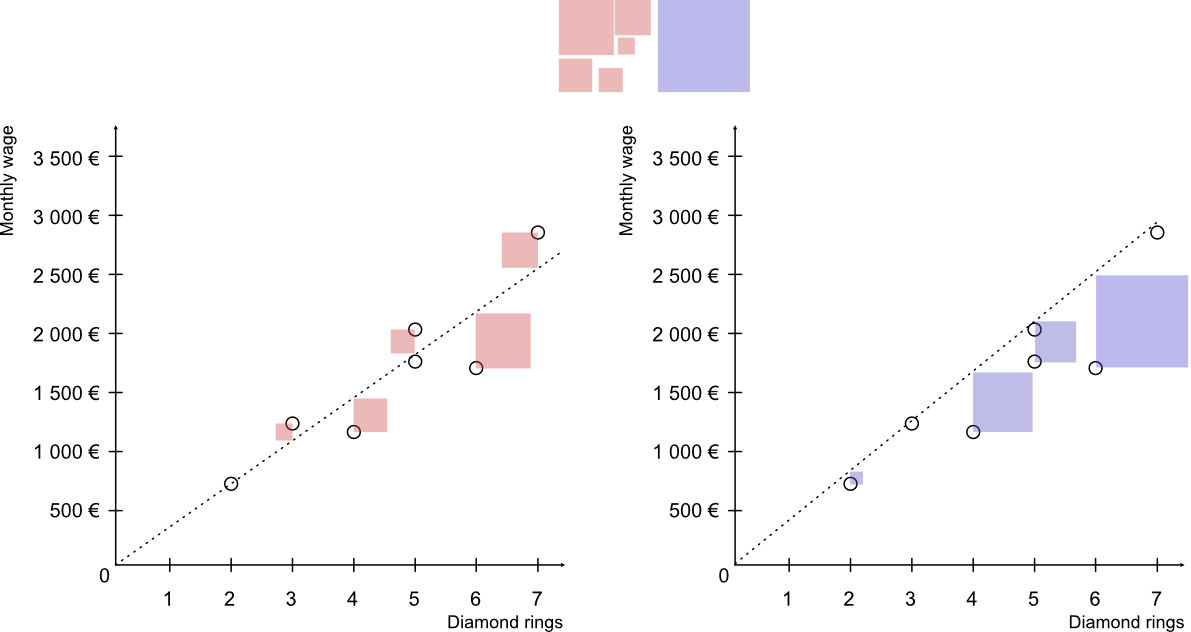 Linear regression and least square method
We can fitt the data even better just look at the size of squares in red and blue example.
Red squares are smaller (all of them fit in one big blue square – see the comparison on top) thus the last example provide best descrioption of the data and the relationship of variables.
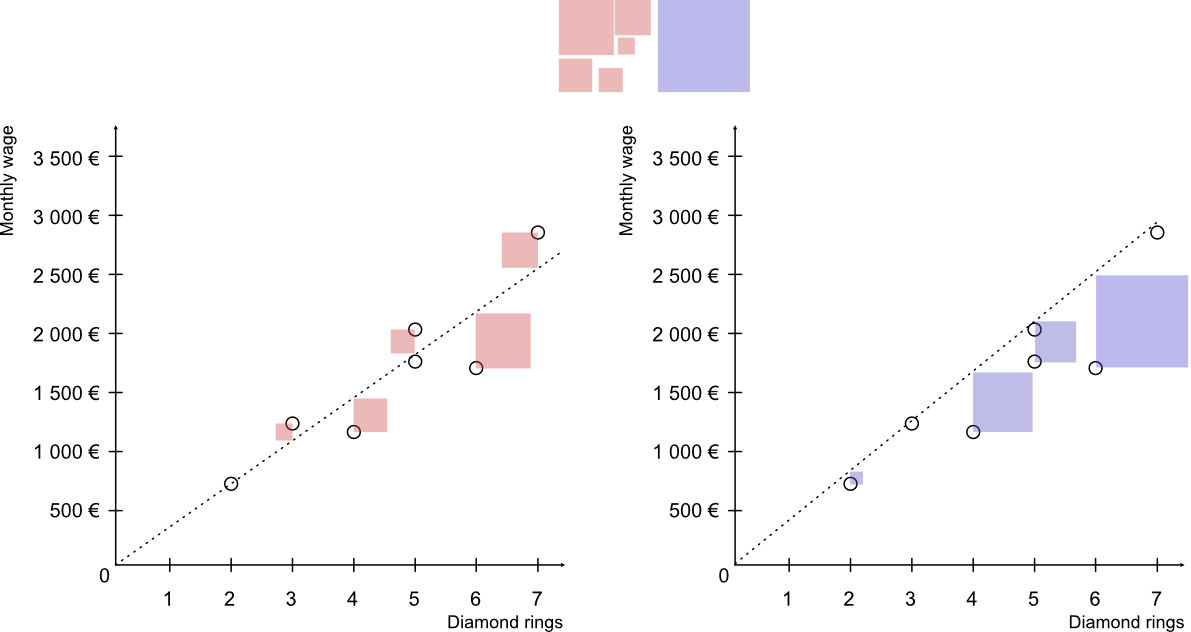 Logistic regression
Logistic regression is an extension of simple linear regression.
Where the dependent variable is dichotomous or binary in nature, we cannot use simple linear regression. 
Logistic regression is the statistical technique used to predict the relationship between predictors and a predicted variable where the dependent variable is binary (e.g., sex, response , score, etc…)
There must be two or more independent variables, or predictors, for a logistic regression, which can be continuous (interval/ratio) or categorical (ordinal/nominal).
Logistic regression
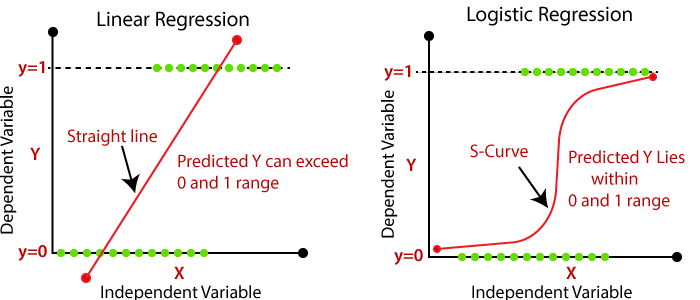 More statistical methods
T-test
Cluster analysis
Factor analysis
MANOVA
etc…
Books on statistical methods in library
Books on statistical methods in library
Trusted Youtube Channels
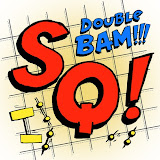 https://www.youtube.com/@statquest

https://www.youtube.com/@rossavilla8664

https://www.youtube.com/@statisticsfun

https://www.youtube.com/@how2stats

https://www.youtube.com/@BrandonFoltz
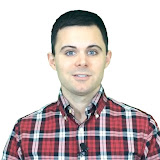 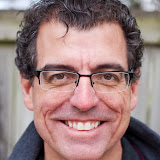 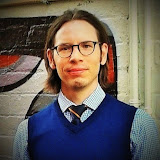 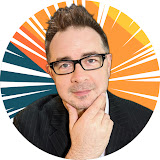 3
Writing convincing conclusions
Convincing conclusions
Synthesize, Don’t Summarize:
Instead of simply summarizing the chapters, synthesize the key findings or arguments to show how they come together to support your thesis.
Reflect on the Significance:
Clearly articulate the significance of your research, emphasizing its contribution to the field or company.
Convincing conclusions
Address Limitations and Future Work:
Acknowledge any limitations of your study and suggest potential areas for future research, demonstrating your critical thinking and understanding of the subject.
End with a Strong Final Thought:
Conclude with a memorable final thought or statement that leaves a lasting impression and underscores the importance of your research.
4
Presentation skills
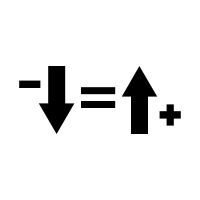 Less is more
Resist the temptation to cram too much information, text, or complex graphics onto your slides. 
Overloaded slides can overwhelm your audience, making it hard for them to follow your main points. 
Stick to key points and use visuals effectively to complement your speech, not replace it.
7x7 rule.
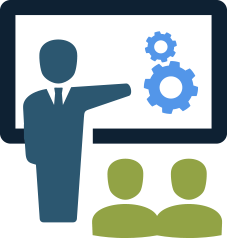 Practice makes perfect
Avoid going into your presentation without sufficient practice. 
Familiarity with your material and the flow of your presentation is crucial. 
Practice helps in managing time effectively, smoothing transitions between topics, and refining your speaking pace and tone.
Use your colleague students to be the judge in your practice sessions.
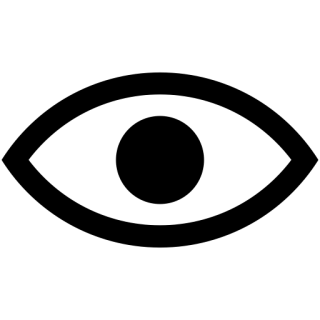 Focus on audience
Don't just focus on your slides or script; engage with your audience. 
Avoiding eye contact, not acknowledging the presence of your audience, or failing to gauge their reactions can make your presentation less effective. 
Interaction, even in subtle ways, helps in keeping the audience engaged.
Time is money
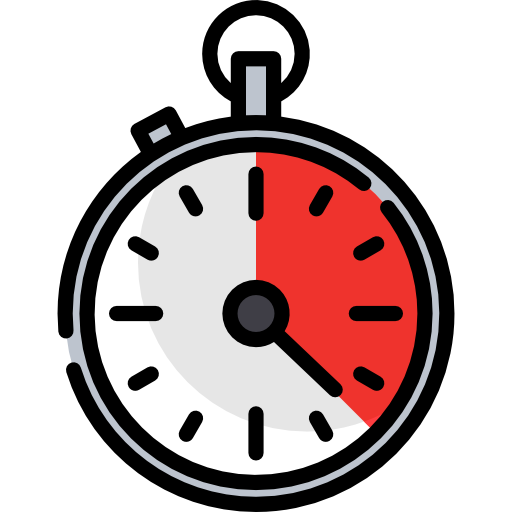 Be mindful of the time allocated for your presentation. 
Running significantly over time can be as problematic as a presentation that is too brief. 
It shows a lack of preparation and respect for the audience's time. 
Ensure your presentation covers all key points within the allotted time.
Practice with stopwatch
Visual communication
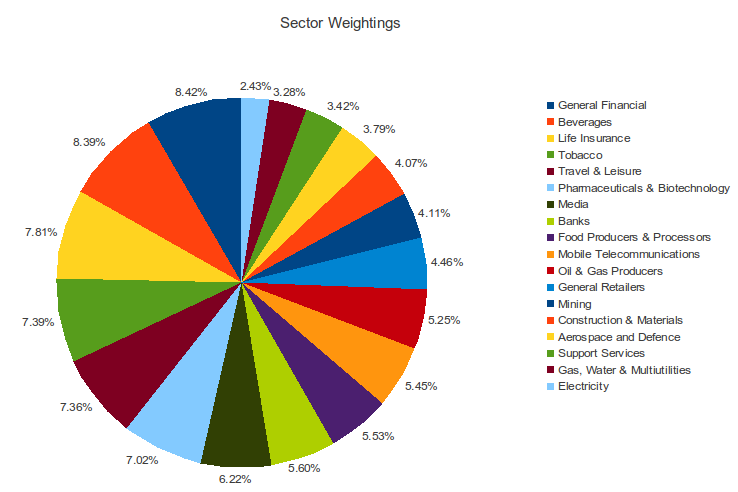 Visual communication
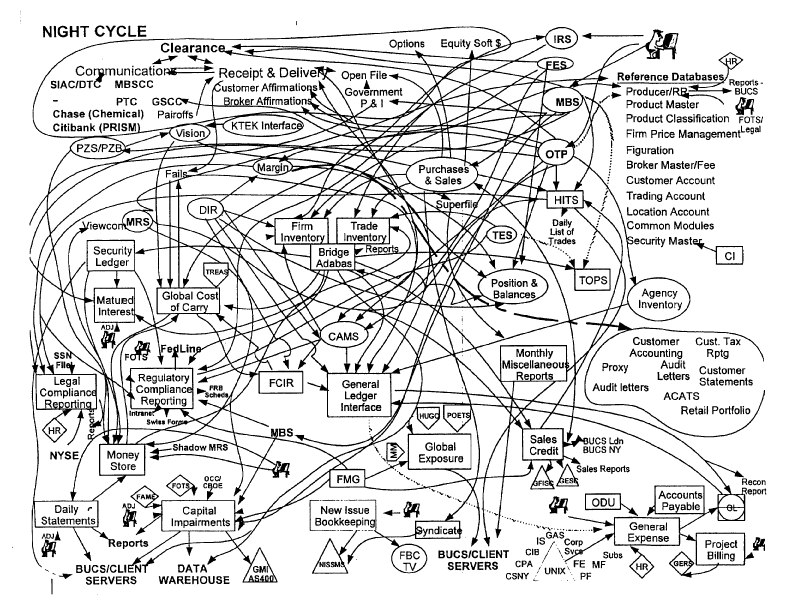 Visual communication
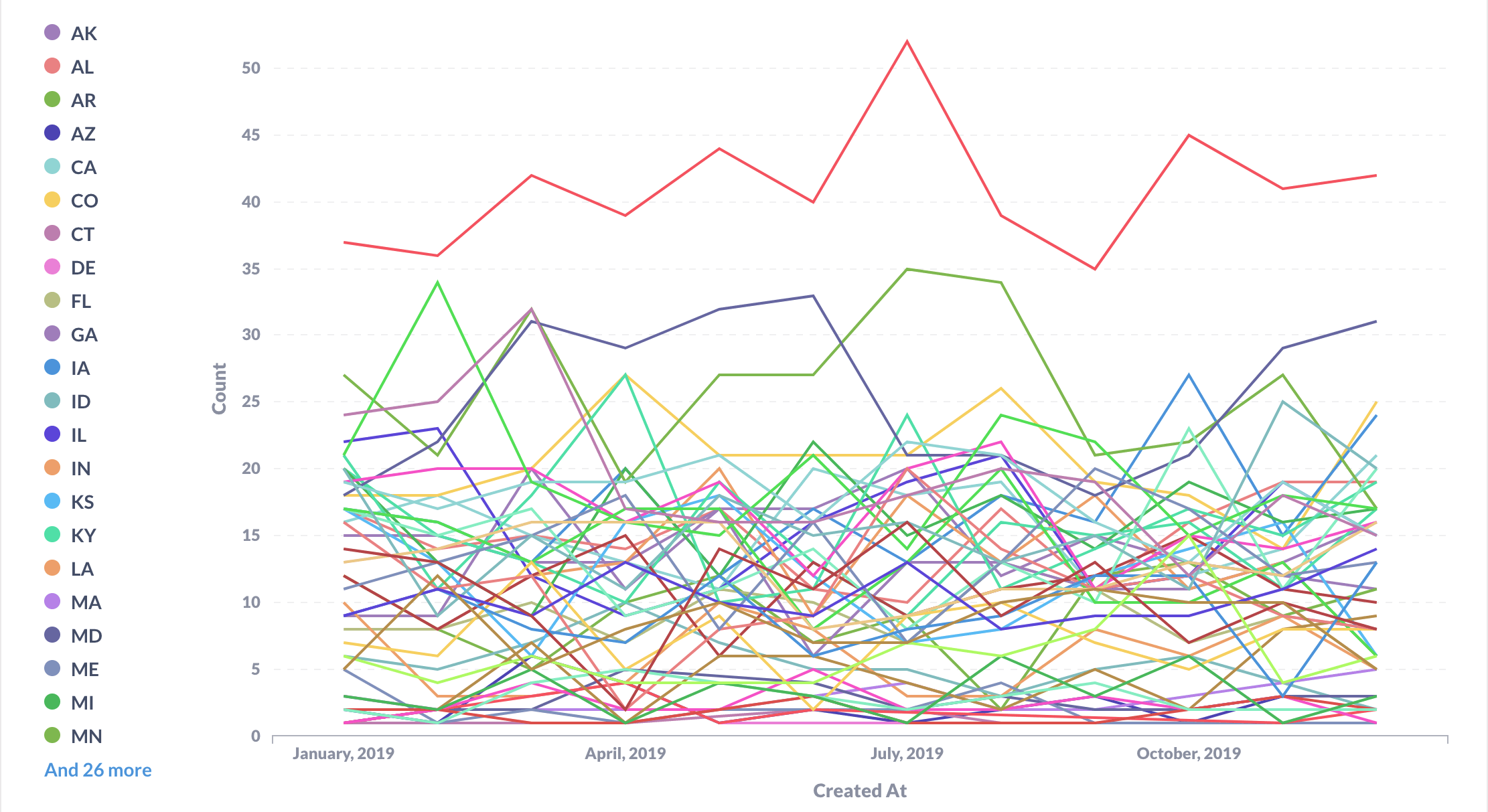 More references
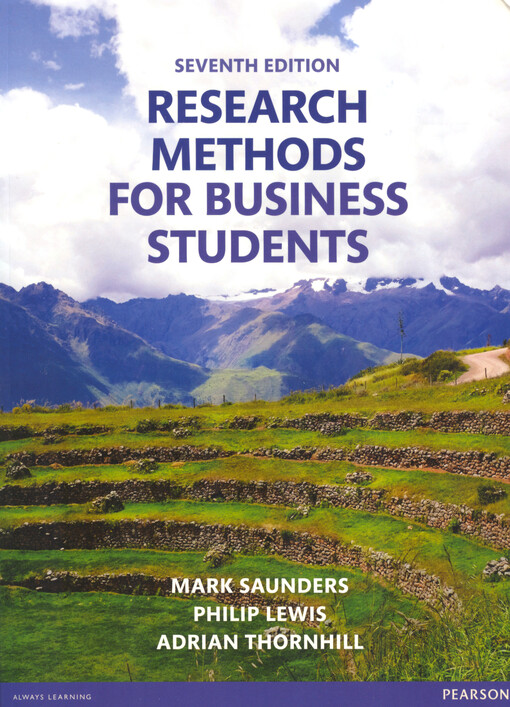 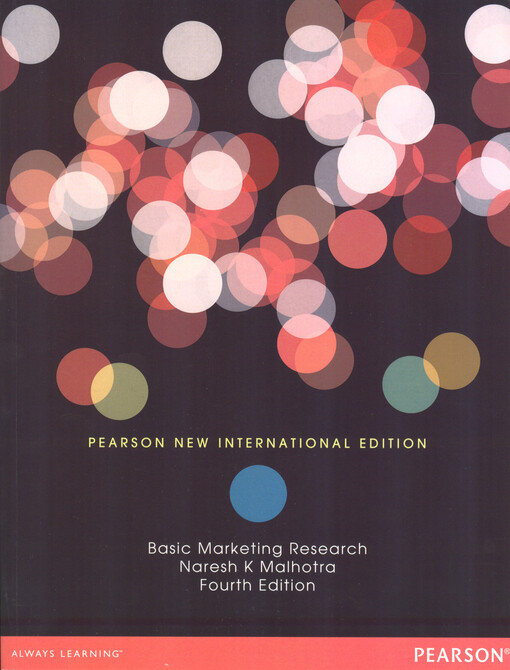 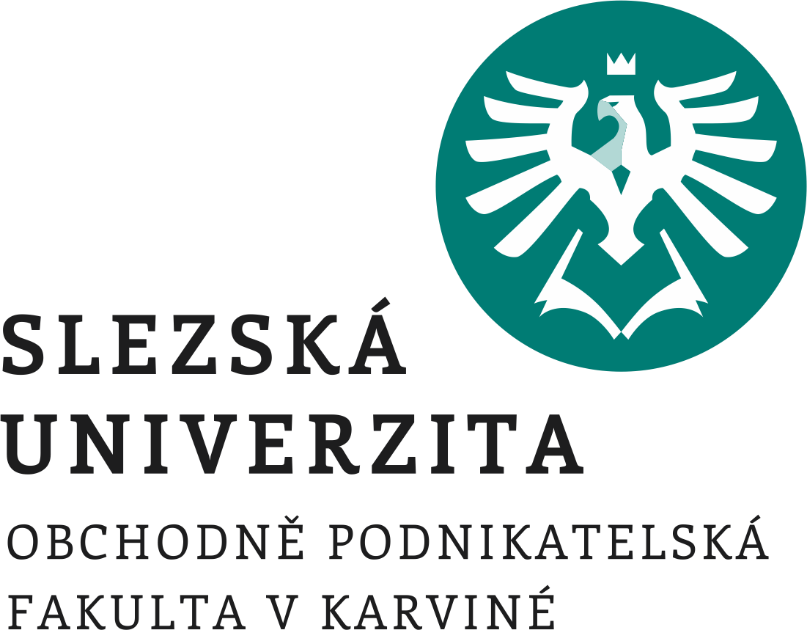 Thank you